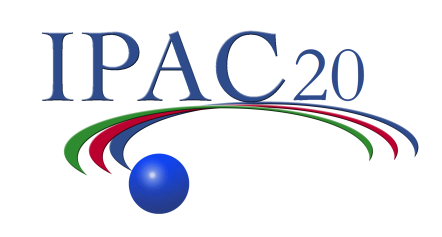 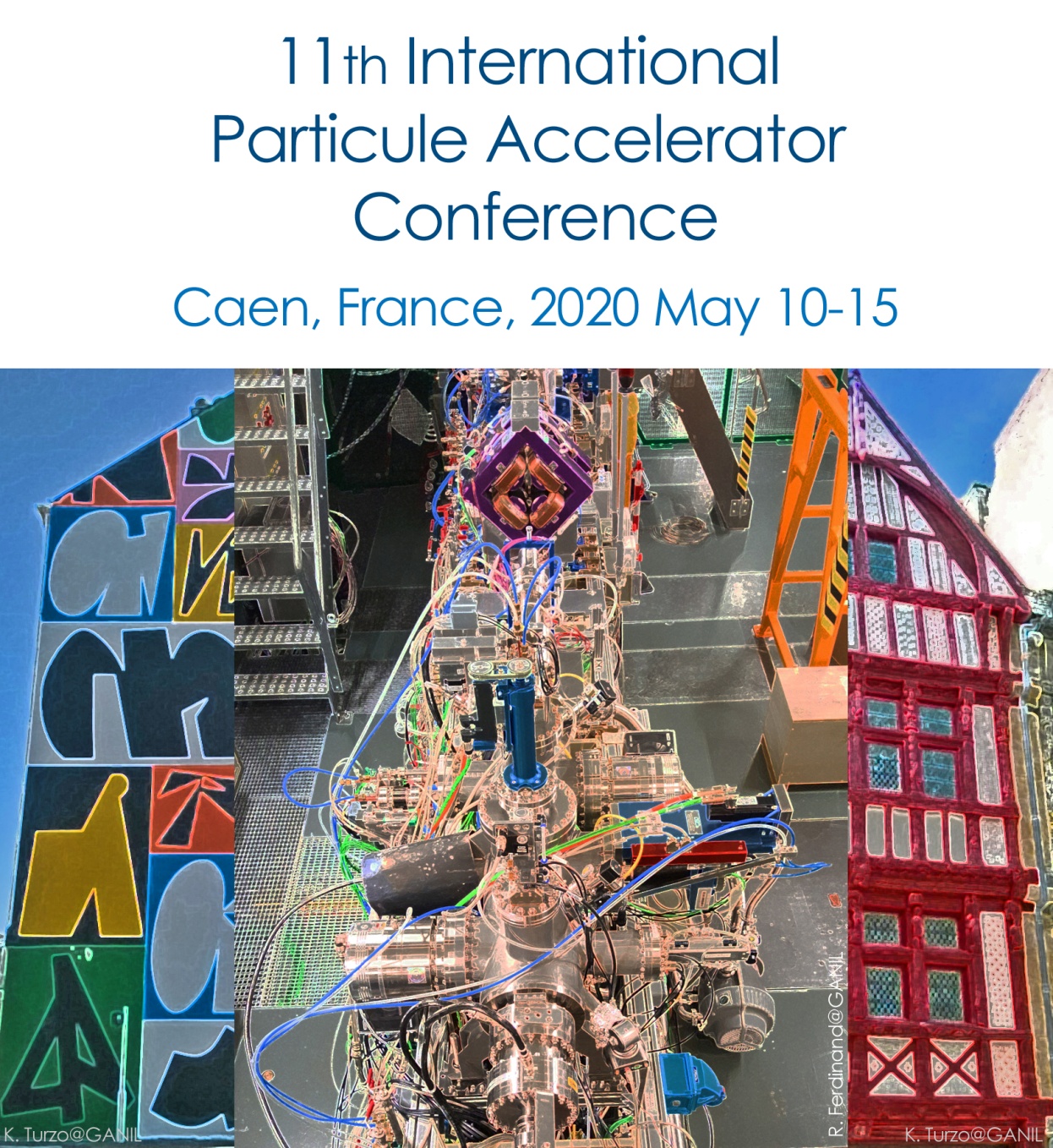 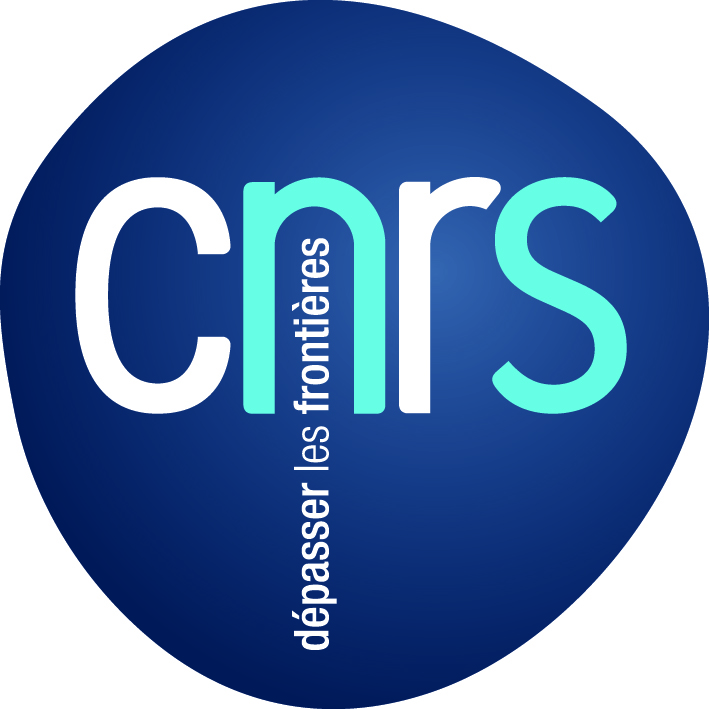 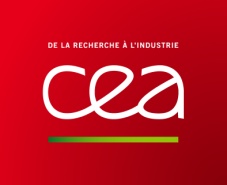 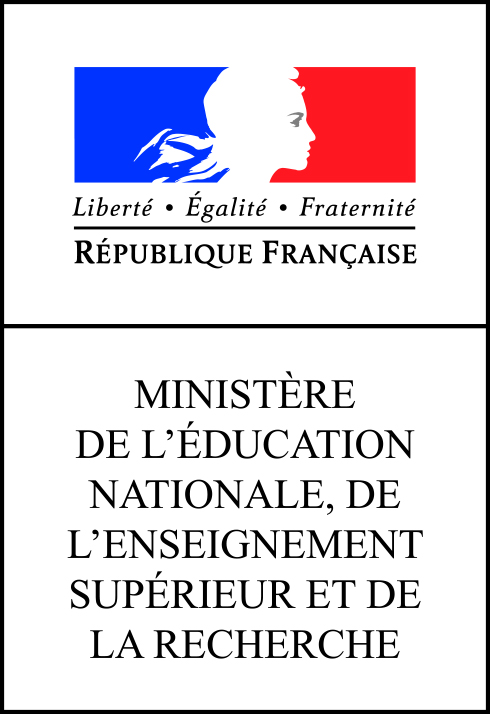 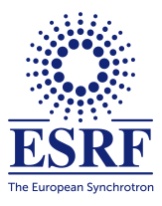 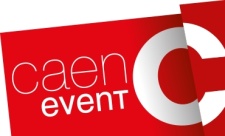 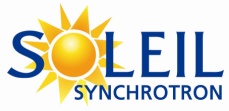 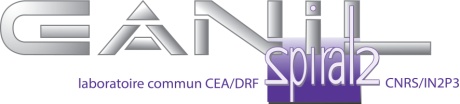 http://www.ipac20.org/
Frédéric CHAUTARD journées accélérateurs Roscoff  5/10/17
Contexte / Historique
Conférence Internationale réunissant 1300 scientifiques spécialisés dans la physique des accélérateurs de particules
Se déroule tous les 3 ans en Europe. C’est la plus importante conférence mondiale dans le domaine. 

 Février 2015 : A l’initiative du GANIL, le projet de candidature de Caen
 Avril 2015 : Les équipes de Caen Event et du GANIL travaillent ensemble pour présenter la candidature de la ville de Caen et remporte une première sélection régionale contre Deauville
 Octobre 2015: Caen Event et le GANIL viennent défendre au siège du CNRS la candidature de Caen devant des représentants du CEA et du CNRS. Notre dossier est retenu face aux villes de Lyon, Grenoble et Strasbourg. 
 4 décembre 2015 : à Lund, Suède, après les votes des 35 représentants de 15 pays, la candidature française est retenue à celles de l’Italie, l’Angleterre et la Pologne.
23 février 2016 : Lettre de l’European Physics Society confirmant Caen comme ville d’accueil d’IPAC2020
30 mars 2016 : Lettre d’engagement du GANIL (DIR-2016-036)
18-19 janvier 2017 : Venue du comité international à Caen pour la visite des installations
Calendrier IPAC
2010 : Kyoto (Japon)
2011 : San Sébastian (Espagne)
2012 : Nouvelles Orléans (USA)
2013 : Shanghai (Chine)
2014 : Dresde (Allemagne)
2015 : Richmond (USA)
2016 : Busan (Corée du sud) 
2017 : Copenhague (Danemark)
2018 : Vancouver (Canada)
2019 : Melbourne (Australie)
2020 : Caen (11-15 mai 2020)
IPAC :
6 jours
1300 congressistes
150 exposants
7500 nuitées
13 000 repas servis
Objectifs
Organiser l’accueil de 1300 congressistes et 150 exposants du 11 au 15 mai 2020 au Parc expo de Caen 

Faire participer 16 laboratoires français :
GANIL Caen
CENBG
CSNSM
INMC
IPHC
IPN Lyon
IPN Orsay 
LAL 
LAPP Annecy, 
LLR
LPC Caen
LPSC Grenoble 
SUBATECH
ARRONAX 
SOLEIL
ESRF
Jalons principaux
Juin 2017 : Envoi lettre pour participation :
 aux DU IN2P3, IRFU, SOLEIL et ESRF 
 aux correspondants SFP


Septembre 2017 : Relance


Octobre 2017 : Présentation à la communauté accélérateurs 
(SFP, Roscoff)

Décembre 2017: Constitution de l’équipe
Budget
Ce projet doit s’autofinancer par les frais d’inscription des participants. 
Néanmoins des frais sont à prévoir pour le GANIL : missions, sous-traitances éventuelles
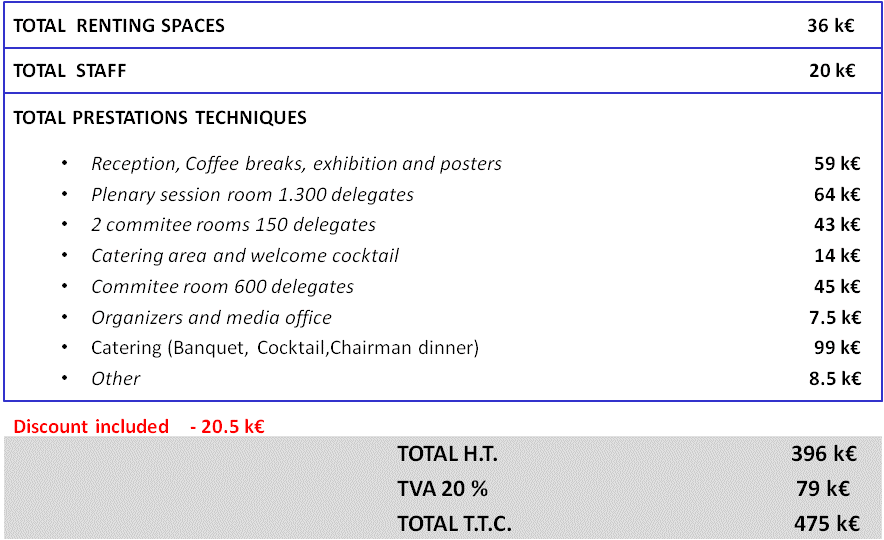 Registration fees: 365 € TTC / delegates
Tâches
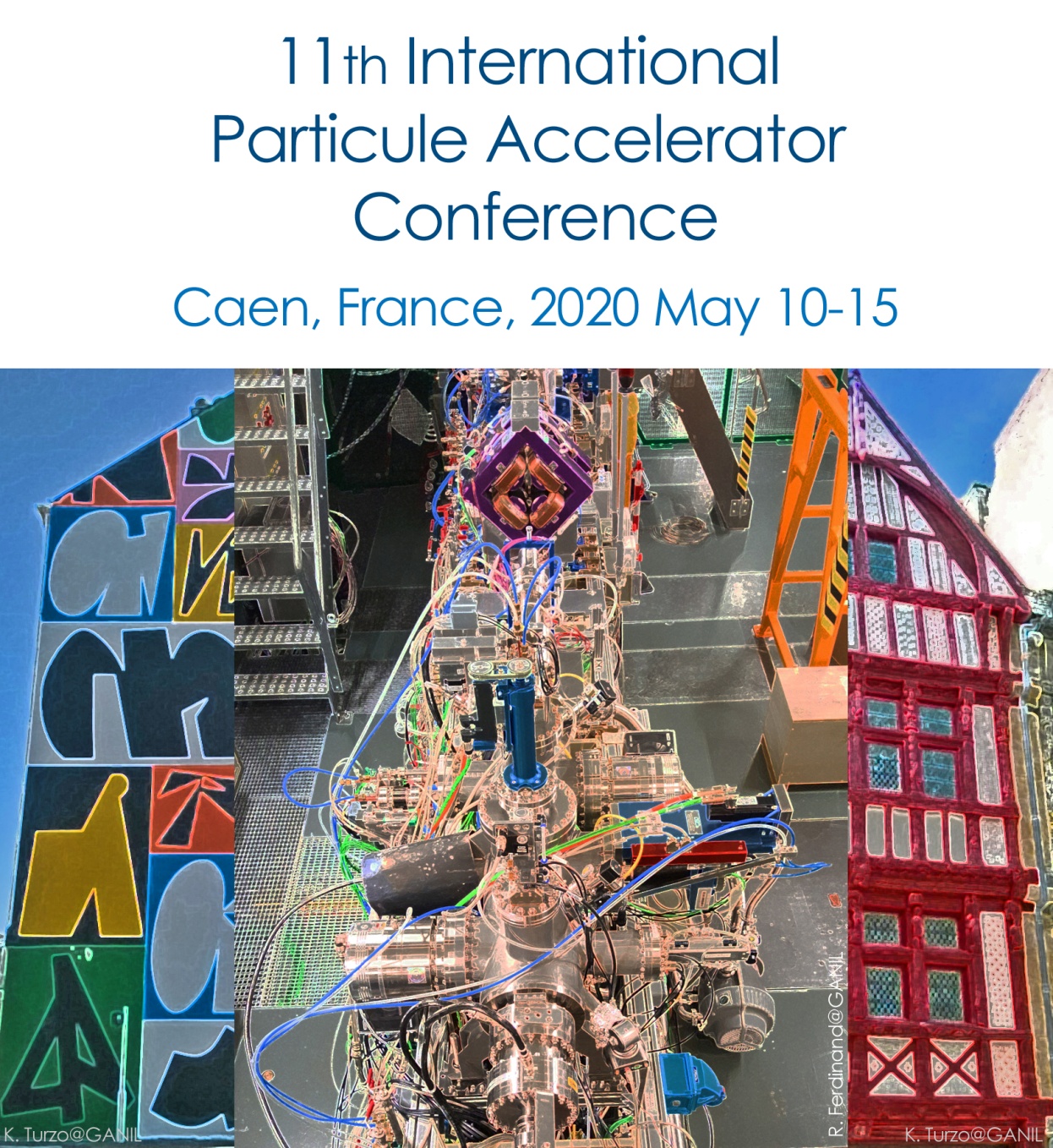 N’hésitez pas à me contacter
Merci